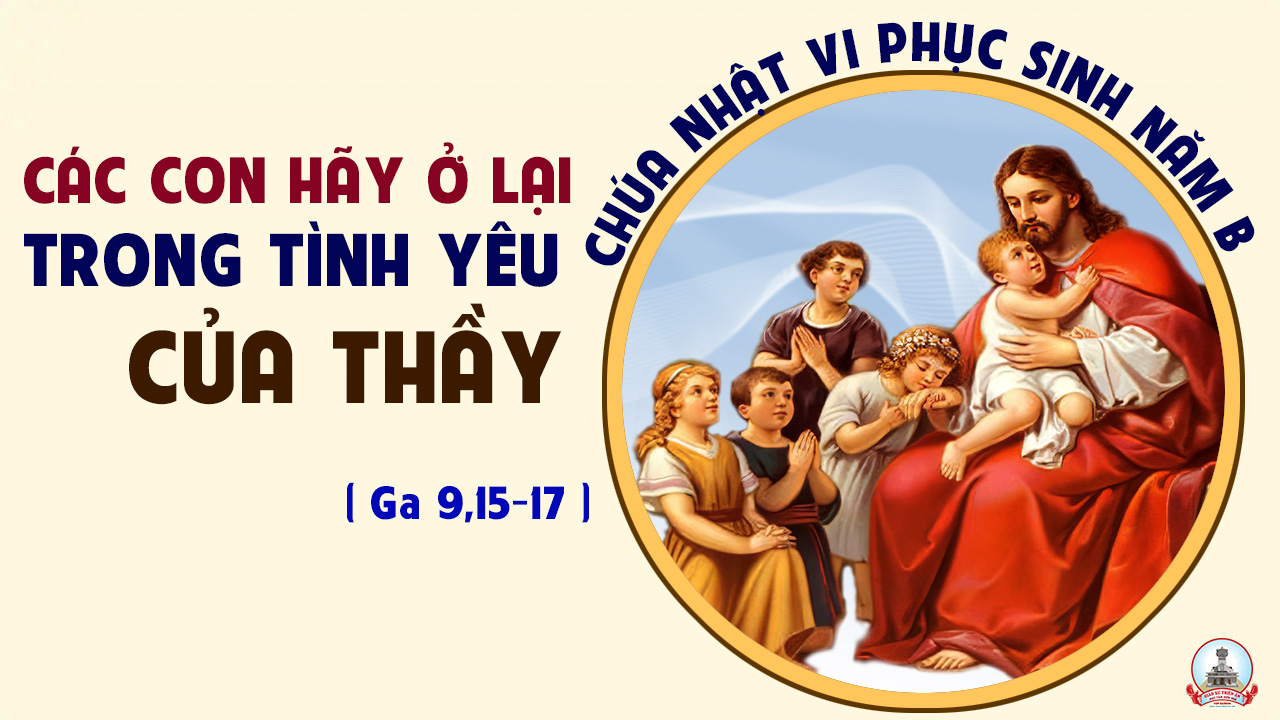 Ca nhập lễ 
Lời Ca DângVăn Chi
Đk: (Lời ca dâng) xin dâng Chúa triệu lời ca lời ca đẹp ý chúc tụng dâng về Thiên Chúa chí tôn.
Tk1: Dập dồn chân con vui bước đi về nhà Chúa biết bao mừng vui. Thánh điện Ngài biết bao khả ái, con yêu dấu tiện đường cao sang.
Đk: (Lời ca dâng) xin dâng Chúa triệu lời ca lời ca đẹp ý chúc tụng dâng về Thiên Chúa chí tôn.
Tk2: Tiền đường con đây vui bước tới dâng lời cảm mến tiếng ca nhặt khoan. Đến ngàn đời mến yêu nhà Chúa ôi cung thánh dịu huyền nguy nga.
Đk: (Lời ca dâng) xin dâng Chúa triệu lời ca lời ca đẹp ý chúc tụng dâng về Thiên Chúa chí tôn.
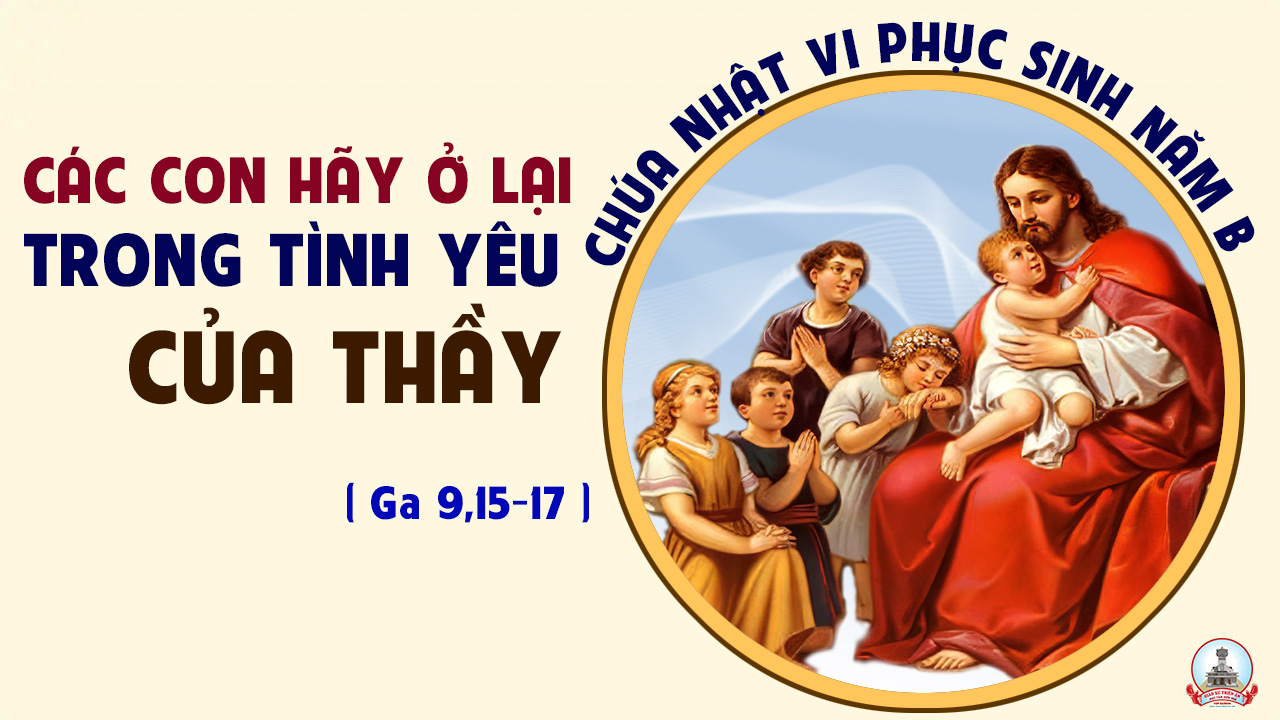 KINH VINH DANH
Ca Lên Đi 2
KINH VINH DANH
Chủ tế: Vinh danh Thiên Chúa trên các tầng trời. Và bình an dưới thế, bình an dưới thế cho người thiện tâm.
Chúng con ca ngợi Chúa. Chúng con chúc tụng Chúa. Chúng con thờ lạy Chúa. Chúng con tôn vinh Chúa. Chúng con cảm tạ Chúa vì vinh quang cao cả Chúa.
Lạy Chúa là Thiên Chúa, là Vua trên trời, là Chúa Cha toàn năng. Lạy Con Một Thiên Chúa, Chúa Giê-su Ki-tô.
Lạy Chúa là Thiên Chúa, là Chiên Thiên Chúa, là Con Đức Chúa Cha. Chúa xoá tội trần gian, xin thương, xin thương, xin thương xót chúng con.
Chúa xoá tội trần gian, Xin nhận lời chúng con cầu khẩn. Chúa ngự bên hữu Đức Chúa Cha, xin thương, xin thương, xin thương xót chúng con.
Vì lạy Chúa Giê-su Ki-tô, chỉ có Chúa là Đấng Thánh, chỉ có Chúa là Chúa, chỉ có Chúa là Đấng Tối Cao, cùng Đức Chúa Thánh Thần trong vinh quang Đức Chúa Cha. A-men. A-men.
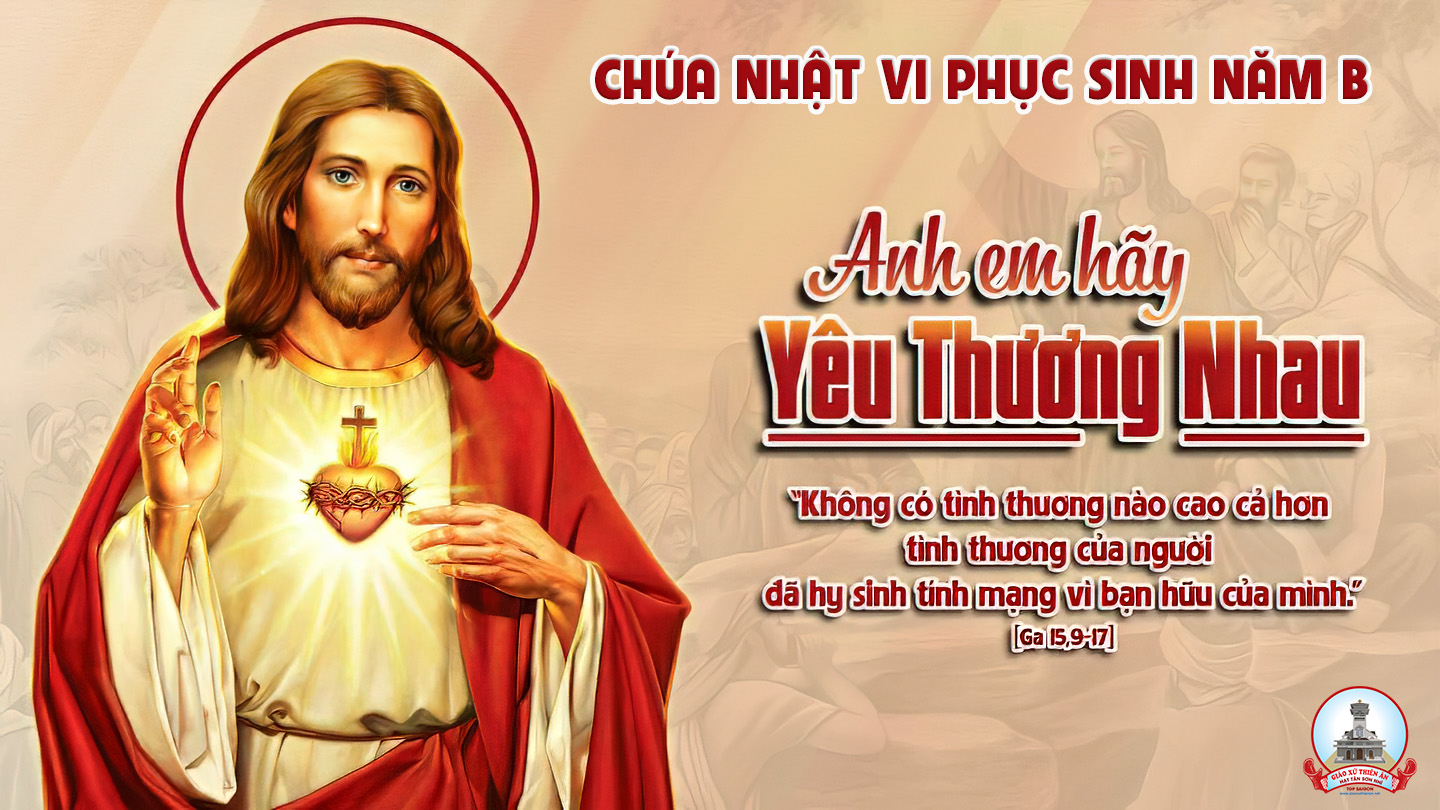 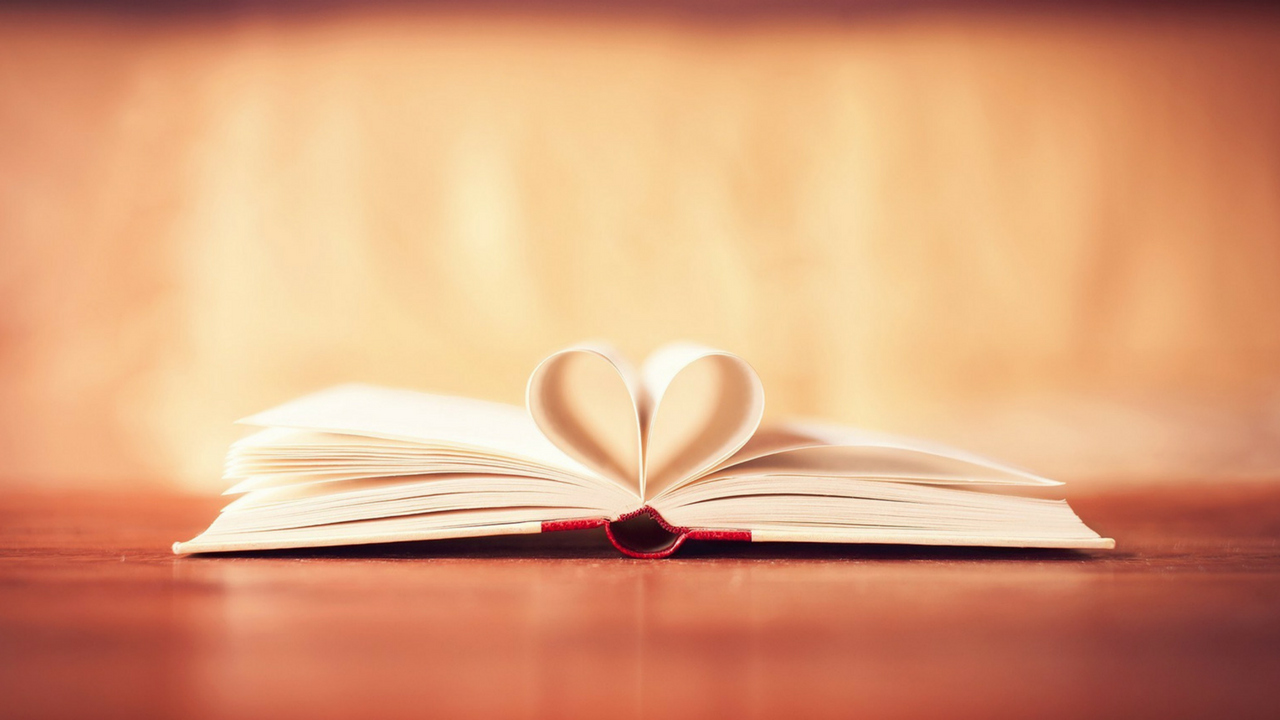 Thiên Chúa ban Thánh Thần xuống trên cả các dân ngoại.
Bài Đọc 1
Bài trích sách công vụ Tông Đồ
THÁNH VỊNH 97CHÚA NHẬT VI PHỤC SINHNĂM BLM KIM LONG03 Câu
Đk: Chúa mạc khải đức công chính của Ngài trước mặt chư dân.
Tk1: Hát lên một khúc tân ca ngợi khen Chúa Trời. Vì Chúa đã tạo tác biết bao kỳ công. Nhờ tay thực uy dũng Ngài đã vinh thắng, vinh thắng nhờ cánh tay thánh thiện của Ngài.
Đk: Chúa mạc khải đức công chính của Ngài trước mặt chư dân.
Tk2: Chúa nay dọi chiếu trên ta hồng ân cứu độ. Mạc khải cùng vạn quốc đức công bình đây. Tình thương, lòng trung tín rầy Ngài lại nhớ, ban xuống nhà Ích-diên, chính dân riêng Ngài.
Đk: Chúa mạc khải đức công chính của Ngài trước mặt chư dân.
Tk3: Khắp nơi toàn cõi dương gian rầy đã ngắm nhìn, nhìn Chúa dùng quyền phép cứu độ trần gian. Nào mau ngợi khen Chúa, địa cầu muôn nơi, vui sướng đàn hát lên, hỉ hoan reo hò.
Đk: Chúa mạc khải đức công chính của Ngài trước mặt chư dân.
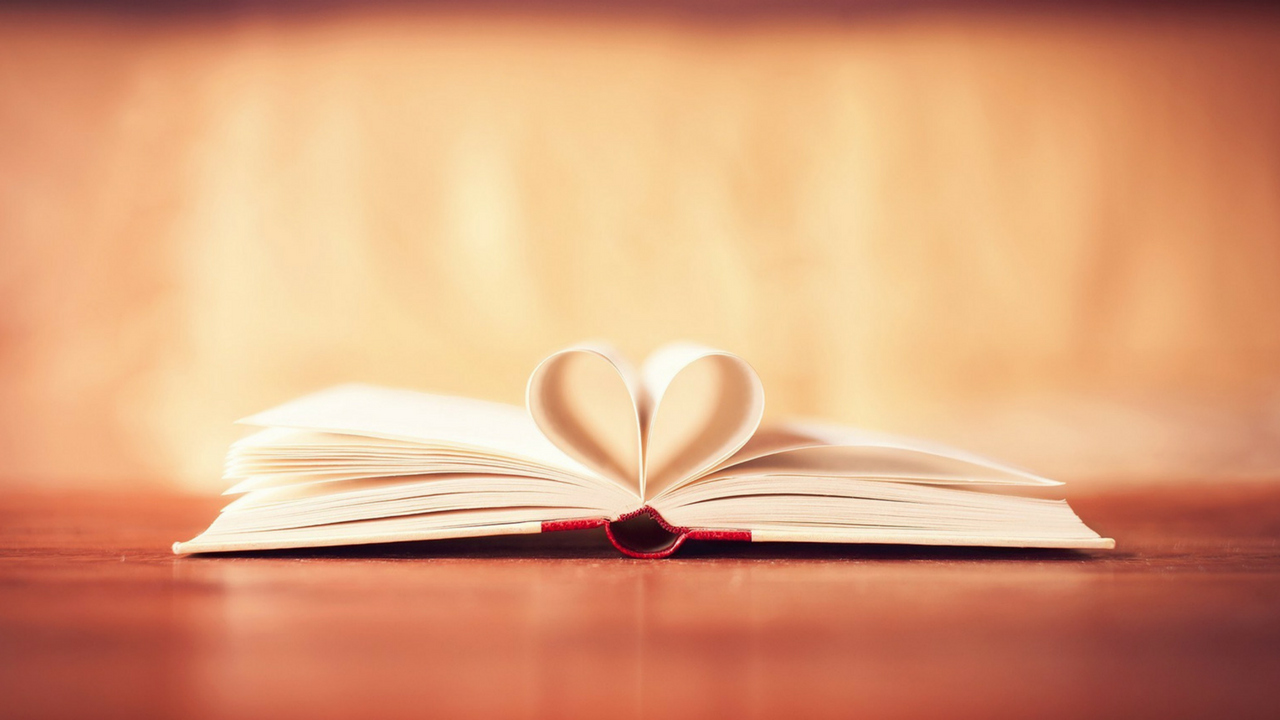 Thiên Chúa là Tình Yêu.
Bài Đọc 2
Bài trích thư thứ nhất của thánh Gio-an tông đồ.
Alleluia-Alleluia:
Chúa nói: Nếu ai yêu mến Thầy, thì sẽ giữ lời Thầy. Cha Thầy sẽ yêu thương người ấy, Cha Thầy và Thầy sẽ đến và ở lại nơi người ấy.
Alleluia…
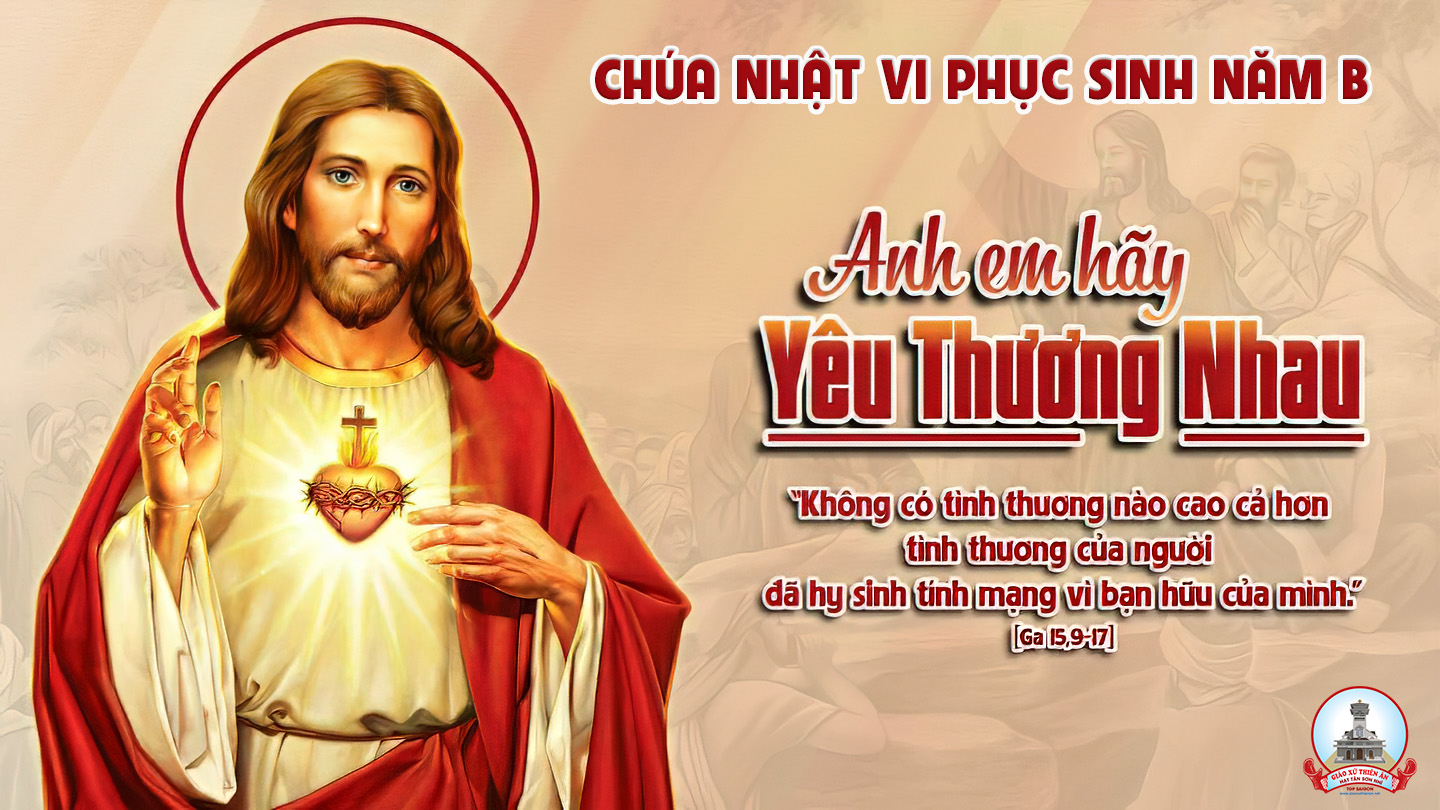 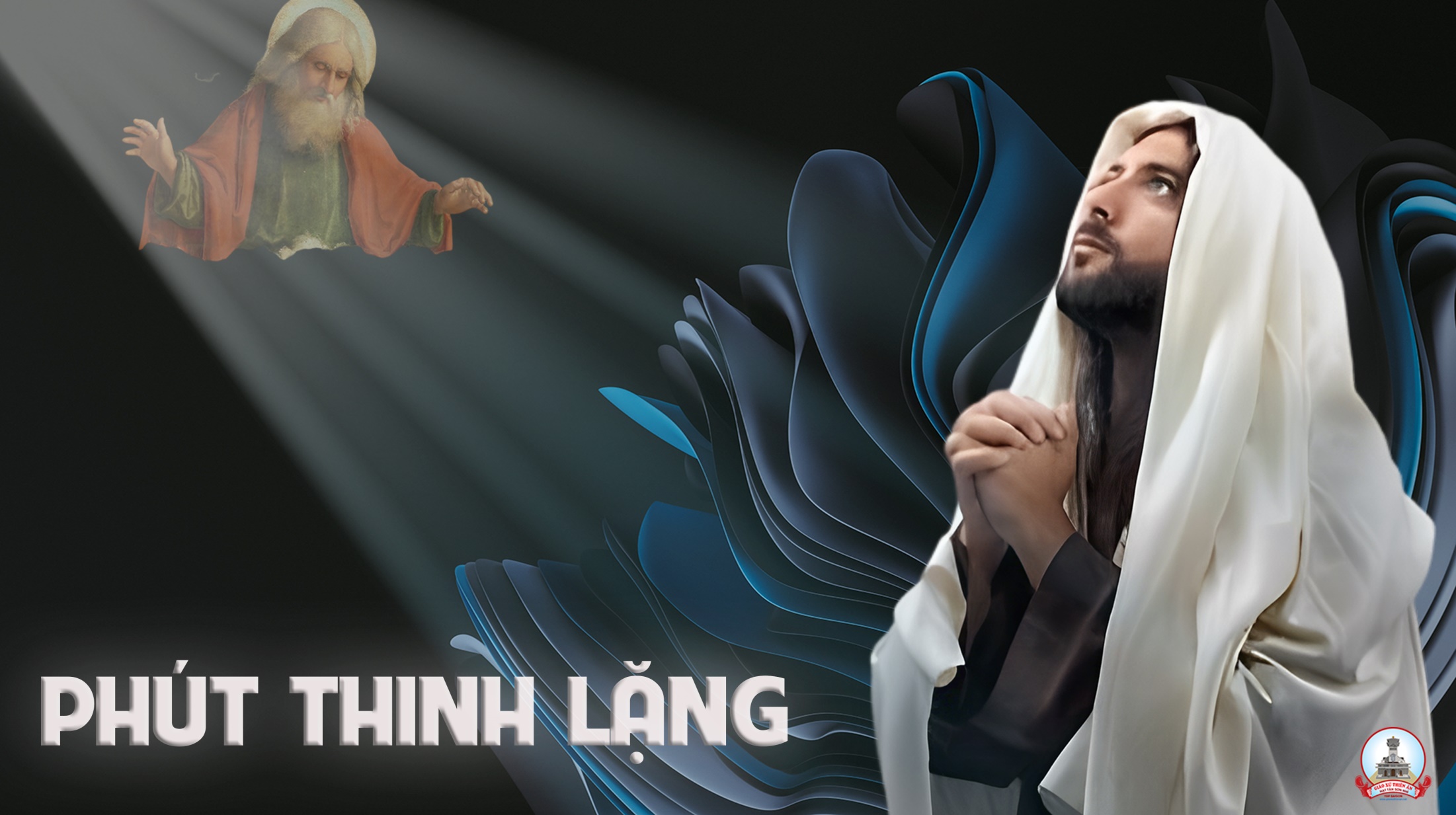 KINH TIN KÍNH
Tôi tin kính một Thiên Chúa là Cha toàn năng, Đấng tạo thành trời đất, muôn vật hữu hình và vô hình.
Tôi tin kính một Chúa Giêsu Kitô, Con Một Thiên Chúa, Sinh bởi Đức Chúa Cha từ trước muôn đời.
Người là Thiên Chúa bởi Thiên Chúa, Ánh Sáng bởi Ánh Sáng, Thiên Chúa thật bởi Thiên Chúa thật,
được sinh ra mà không phải được tạo thành, đồng bản thể với Đức Chúa Cha: nhờ Người mà muôn vật được tạo thành.
Vì loài người chúng ta và để cứu độ chúng ta, Người đã từ trời xuống thế.
Bởi phép Đức Chúa Thánh Thần, Người đã nhập thể trong lòng Trinh Nữ Maria, và đã làm người.
Người chịu đóng đinh vào thập giá vì chúng ta, thời quan Phongxiô Philatô; Người chịu khổ hình và mai táng, ngày thứ ba Người sống lại như lời Thánh Kinh.
Người lên trời, ngự bên hữu Đức Chúa Cha, và Người sẽ lại đến trong vinh quang để phán xét kẻ sống và kẻ chết, Nước Người sẽ không bao giờ cùng.
Tôi tin kính Đức Chúa Thánh Thần là Thiên Chúa và là Đấng ban sự sống, Người bởi Đức Chúa Cha và Đức Chúa Con mà ra,
Người được phụng thờ và tôn vinh cùng với Đức Chúa Cha và Đức Chúa Con: Người đã dùng các tiên tri mà phán dạy.
Tôi tin Hội Thánh duy nhất thánh thiện công giáo và tông truyền.
Tôi tuyên xưng có một Phép Rửa để tha tội. Tôi trông đợi kẻ chết sống lại và sự sống đời sau. Amen.
LỜI NGUYỆN TÍN HỮU
Anh chị em thân mến, dấu chỉ chúng ta sống hiệp thông với Đức Giêsu là tuân giữ giới răn yêu thương mà Người đã trối lại.
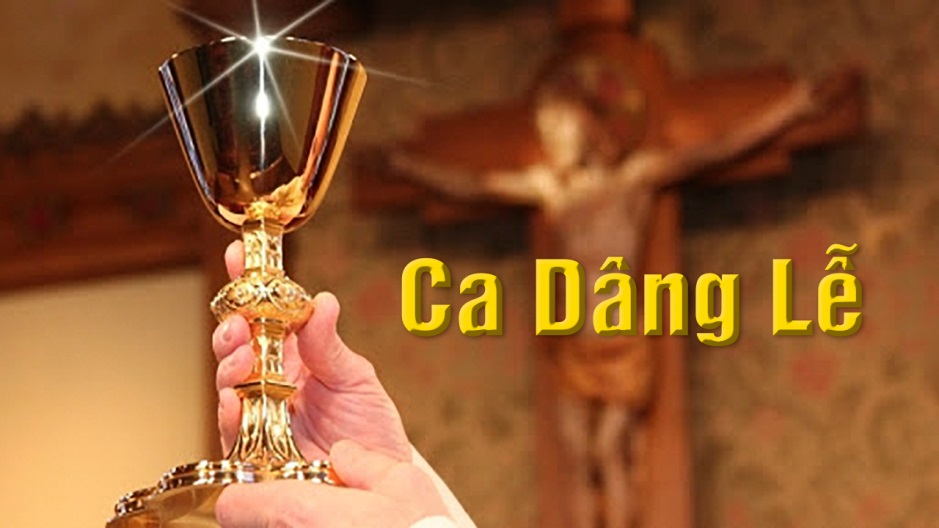 Ca Dâng Lễ 
Trên Đĩa ThánhLm. Mi Trầm
Tk1: Trên đĩa thánh con dâng Ngài tấm bánh, là giọt mồ hôi, là sức lao công, cuộc đời gian khó kết nên lễ dâng. Trong chén thánh con dâng Ngài chút rượu. Chính Chúa nhân hiền điểm tô đời con, thánh hóa lao công xóa bao tội đời.
Đk: Xin Ngài nhận của lễ con dâng. Lễ vật do sức lao công, con người gian nan kiếp sống. Xin Ngài nhận của lễ con dâng, rộng tình muôn phúc thương ban, tô đời thắm tươi an lành.
Tk2: Đời sương gió con dâng Ngài kiếp sống. Này từng nhát cuốc vỡ đất khô khan, này nguồn sức sống úa theo thời gian. Ngày mai đó tương lai tràn ánh hồng. Kiếp sống hôm nay nắng soi trời trưa. Kiếp sống mai này gió vui ngày mùa.
Đk: Xin Ngài nhận của lễ con dâng. Lễ vật do sức lao công, con người gian nan kiếp sống. Xin Ngài nhận của lễ con dâng, rộng tình muôn phúc thương ban, tô đời thắm tươi an lành.
Tk3: Đời sương gió con dâng Ngài kiếp sống. Này từng nhát cuốc vỡ đất khô khan, này nguồn sức sống úa theo thời gian. Ngày mai đó tương lai tràn ánh hồng. Kiếp sống hôm nay nắng soi trời trưa. Kiếp sống mai này gió vui ngày mùa.
Đk: Xin Ngài nhận của lễ con dâng. Lễ vật do sức lao công, con người gian nan kiếp sống. Xin Ngài nhận của lễ con dâng, rộng tình muôn phúc thương ban, tô đời thắm tươi an lành.
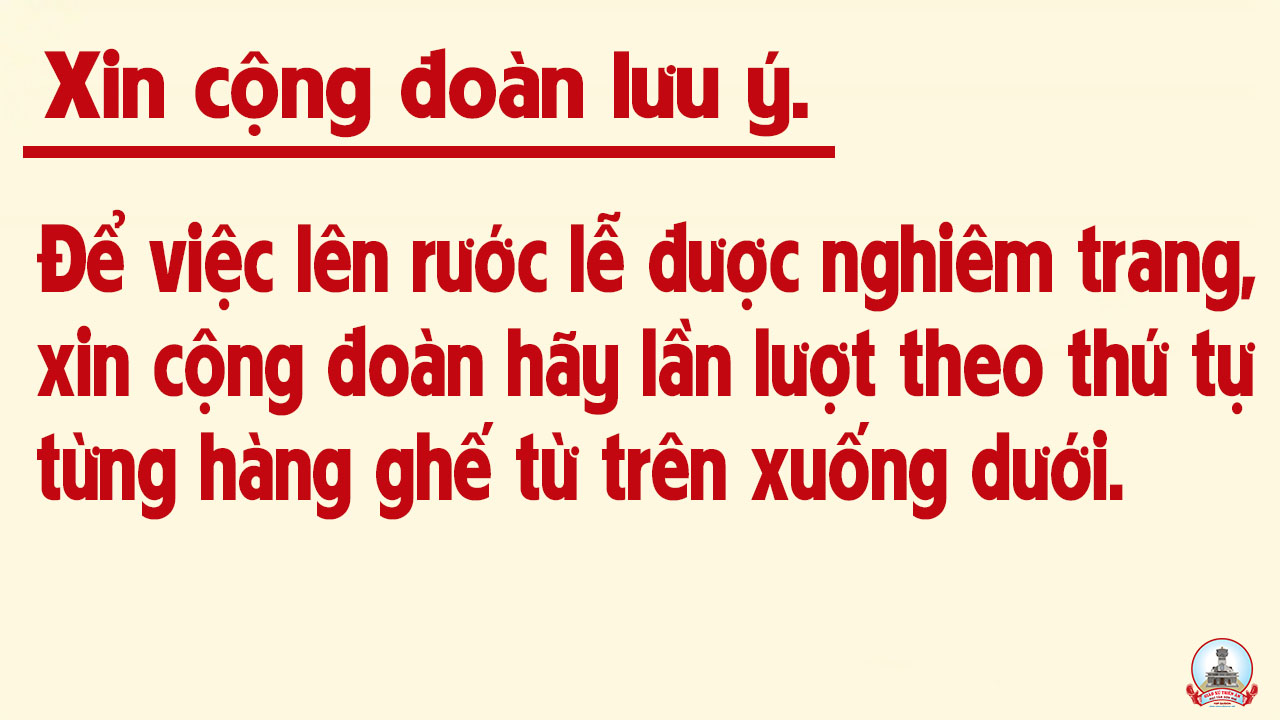 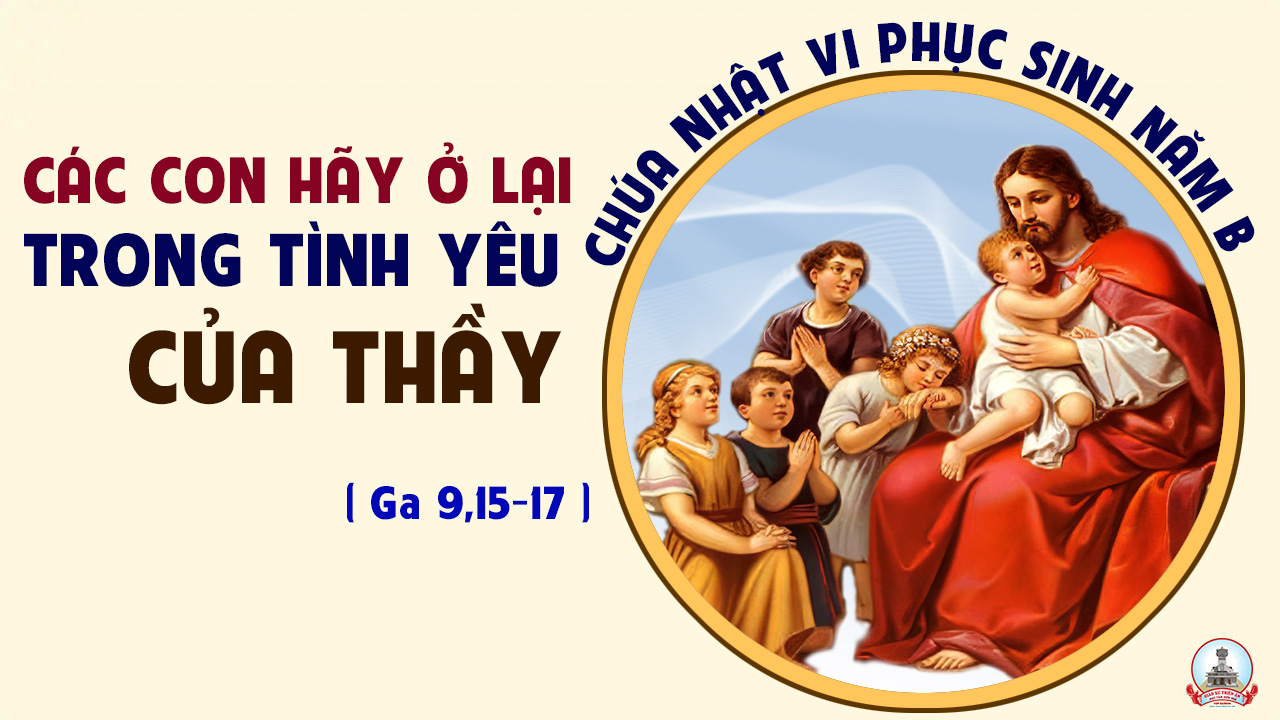 Ca Nguyện Hiệp Lễ 
YÊU NHƯ GIÊSUSr. Têrêsa
Tk1:  Yêu như Giê-su, luôn luôn bao dung, thứ tha lỗi lầm. Yêu như Giê-su, luôn luôn cho đi, tình yêu trao hiến. Yêu như Giê-su, luôn luôn yêu thương, ủ ấp vỗ về. Yêu như Giê-su, là mong muốn người yêu được sống vui.
Đk: Chúa đã dạy con hãy sống yêu thương như chính Ngài. Chúa đã dạy con một điều răn mới là hãy yêu thương nhau. Chúa đã dạy con hãy sống yêu thương như chính Ngài. Chúa đã dạy con là hãy yêu thương nhau vì Ngài là tình yêu.
Tk2: Yêu như Giê-su, luôn luôn khiêm nhu, chứa chan ân tình. Yêu như Giê-su,luôn luôn trao ban, tình yêu cao quý. Yêu như Giê-su, giang tay ôm con, đỡ nâng con lên. Yêu như Giê-su, là ban phát tình yêu từ trái tim.
Đk: Chúa đã dạy con hãy sống yêu thương như chính Ngài. Chúa đã dạy con một điều răn mới là hãy yêu thương nhau. Chúa đã dạy con hãy sống yêu thương như chính Ngài. Chúa đã dạy con là hãy yêu thương nhau vì Ngài là tình yêu.
Tk3: Con yêu Giê-su, nên con noi gương Chúa luôn nhân từ. Con yêu Giê-su, nên con vui tươi dù đời giông tố. Con yêu Giê-su, nên con ghi tâm điều răn Chúa dạy. Con yêu Giê-su, nên con quyết thực thi trọn chữ yêu.
Đk: Chúa đã dạy con hãy sống yêu thương như chính Ngài. Chúa đã dạy con một điều răn mới là hãy yêu thương nhau. Chúa đã dạy con hãy sống yêu thương như chính Ngài. Chúa đã dạy con là hãy yêu thương nhau vì Ngài là tình yêu.
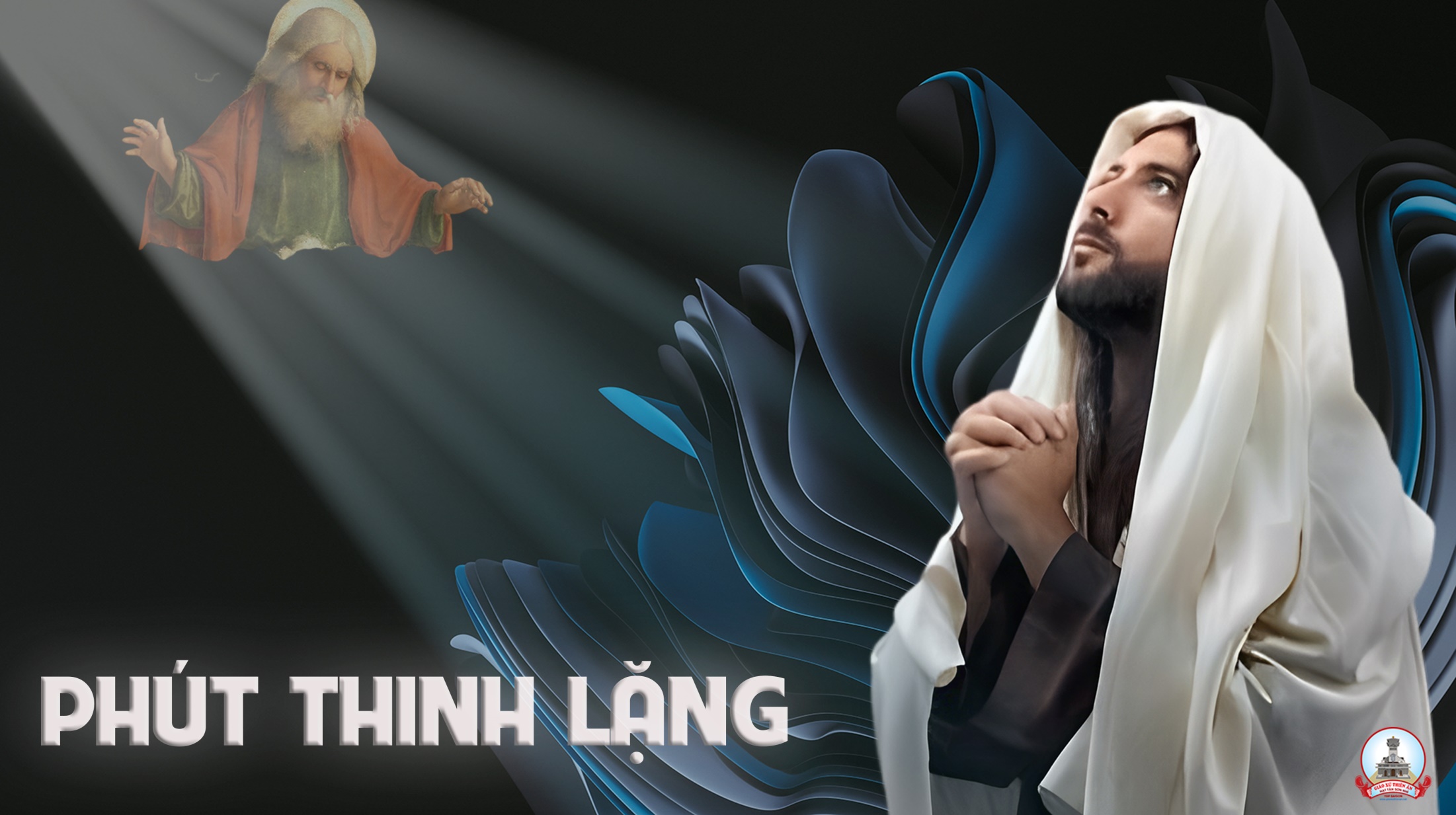 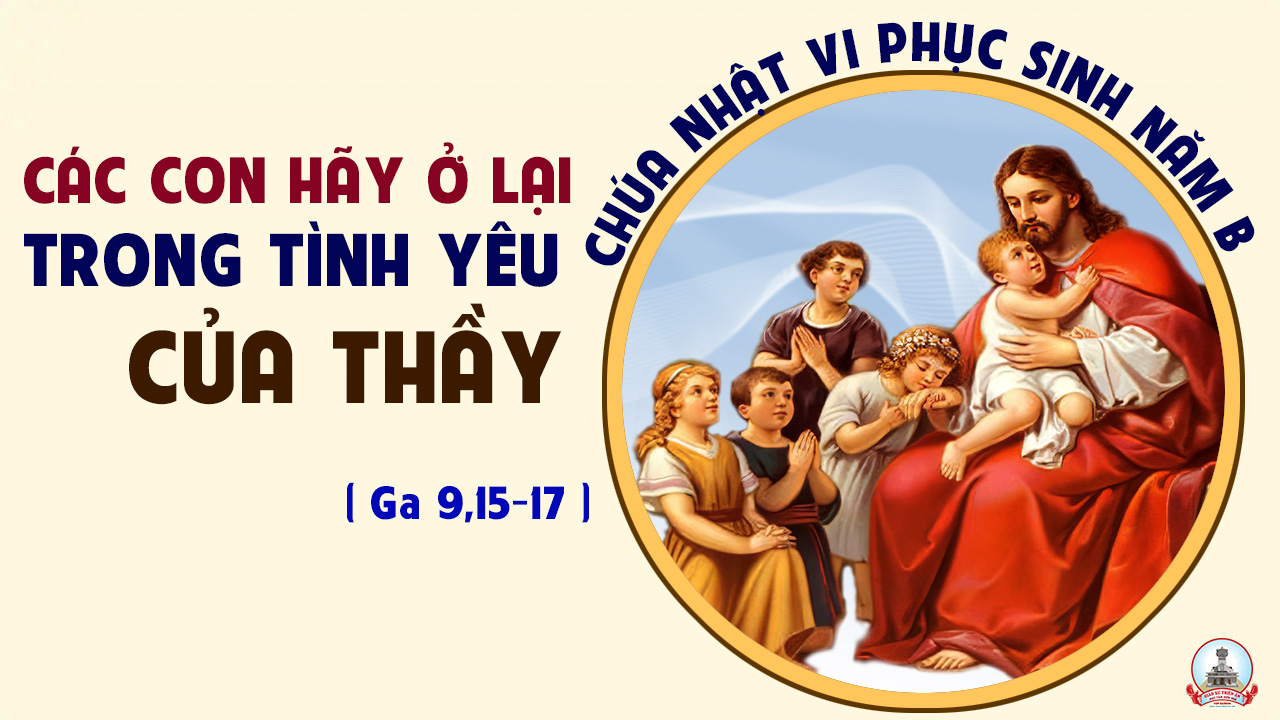 Ca kết lễ
Ngàn Hoa Đẹp TươiLm.Kim Long
Đk: Ngàn hoa đẹp tươi con dâng lên Nữ Vương, con dâng lên Nữ Vương cùng tiếng ca nguyện cầu tháng ngày vọng ngân, ôi Mẹ Chúa Thiên đường.
Tk1: Mẹ ban cho hồn con xinh đẹp tựa hoa tinh trắng. Nhuần thấm hương thơm nồng ngát bay nhẹ nhàng tới quê Thiên đàng.
Tk2: Đời con nơi trần gian muôn ngàn khổ đau nguy biến. Chỉ biết trông lên Mẹ khấn xin cho hồn lắng vơi ưu phiền.
Đk: Ngàn hoa đẹp tươi con dâng lên Nữ Vương, con dâng lên Nữ Vương cùng tiếng ca nguyện cầu tháng ngày vọng ngân, ôi Mẹ Chúa Thiên đường.
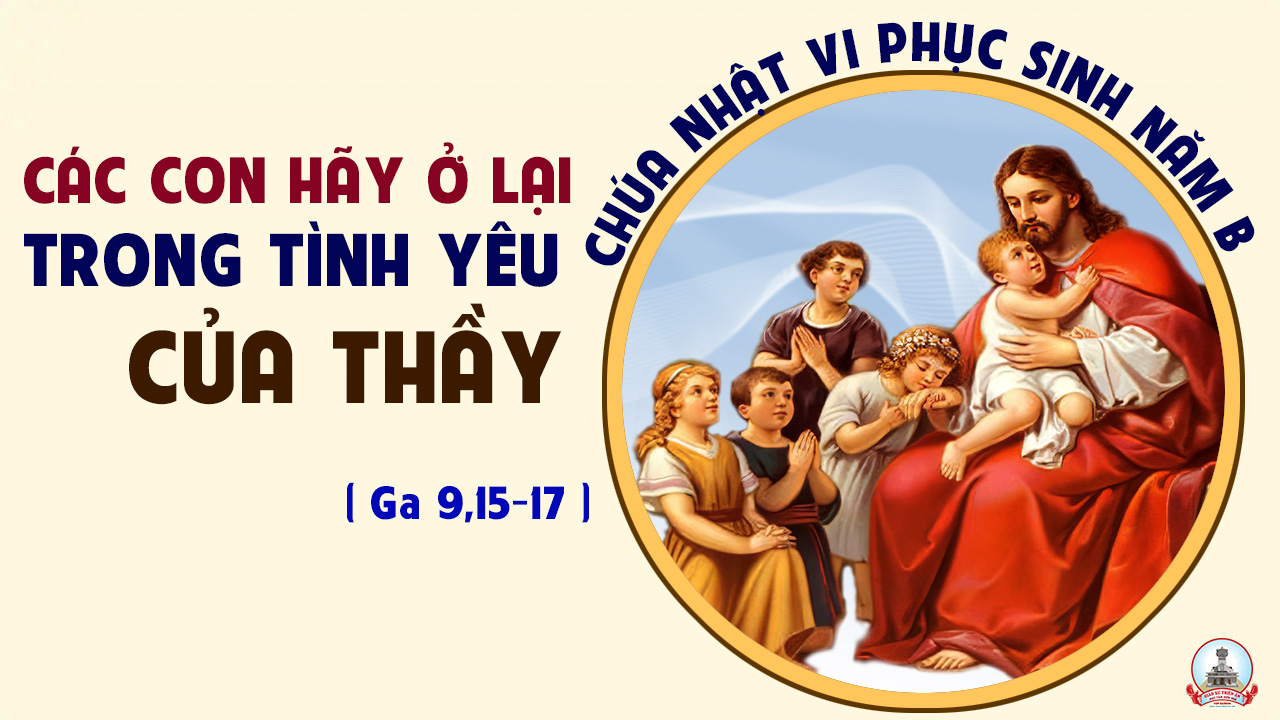